e-beam trajectories and p-beam pointing jitter
Attempt to derive correlations between e- and p-beam jitter
Motivation
Since the first days of photon beam delivery, experiments complain about ‘large jitter’
Eu-XFEL had some ‘bad’ states in the beginng of p-beam delivery …
… but this has vanished completely these days
But still experiments complain
 XFEL GmbH launched
Stability Task Force
I’m WP leader for:
WP7: Electron based feedbacks
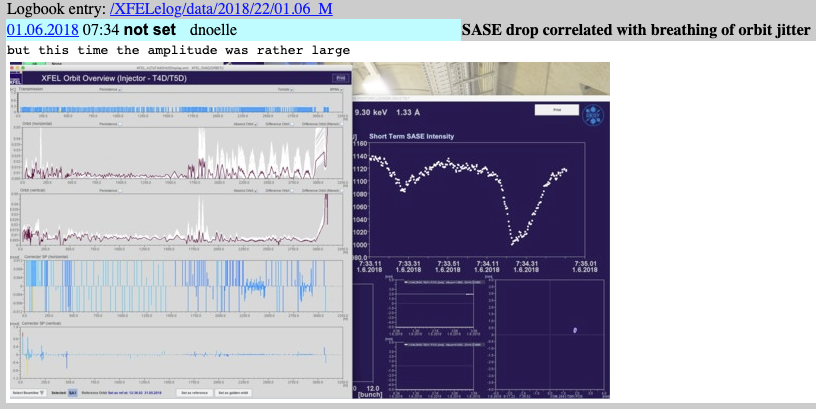 10.11.20
R. Kammering
2
First steps
Aimed to get trustworthy ‘jitter parameter’
Winni brought up simply sine fit of trajectory through undulator line
Looks fine on first glance, but …
… shows dip around zero 
so I started to look into this in more detail
ported code to python
created dashboard to process DAQ data
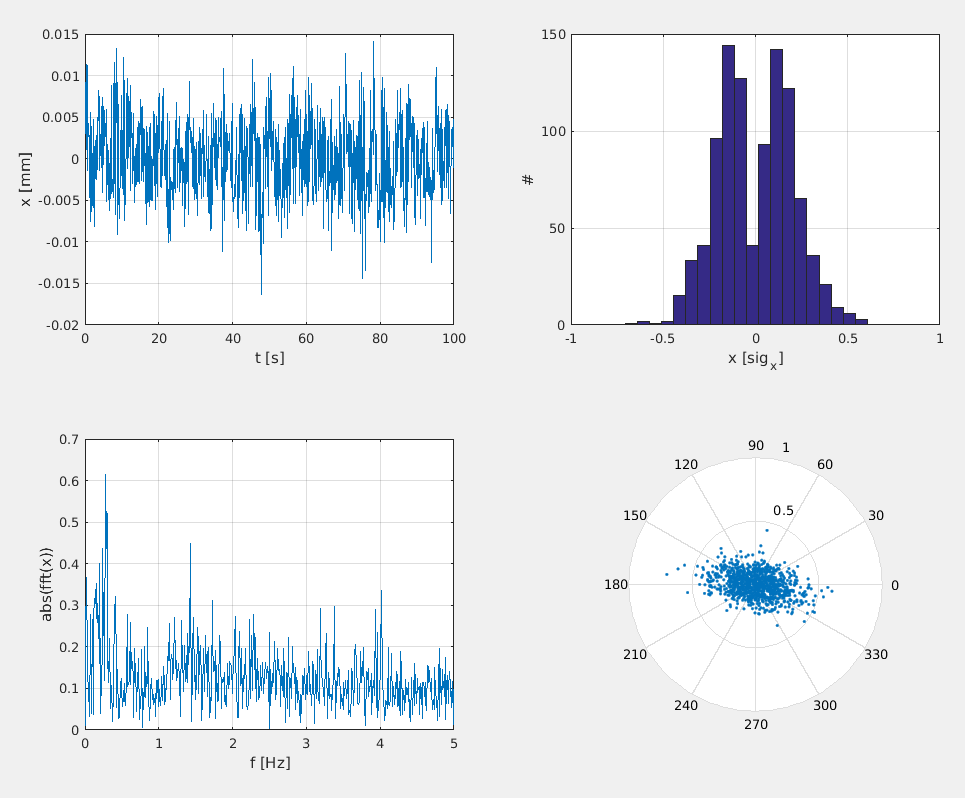 10.11.20
R. Kammering
3
The Dashboard
Went for dashboard to offer e.g. p-beam-line scientists easy access (in these times of Corona -> Digital DESY ;)
Allows macro-pulse based correlation between experiment and machine data
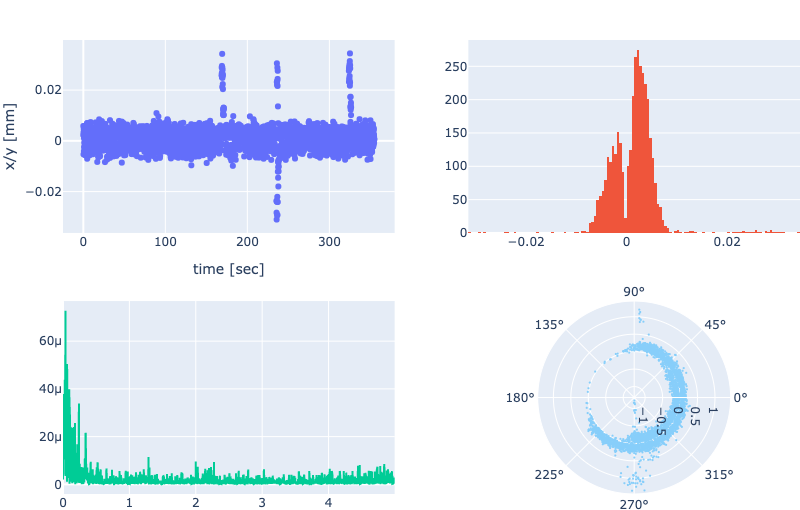 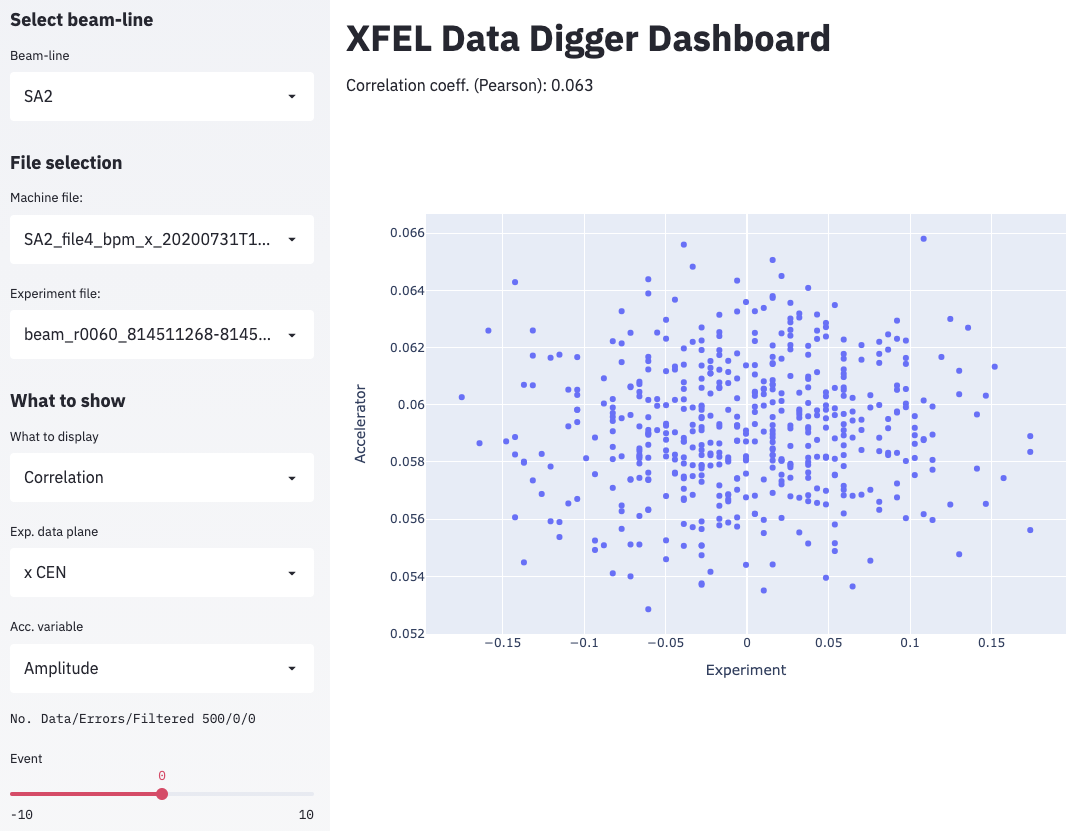 10.11.20
R. Kammering
4
First findings
To anticipate it right away: Near to zero correlations have been found (even the opposite: XFEL GmbH found several issues with mirrors and that like ;)
But I got more and more sceptic if the fit is reflecting the situation correctly!
what about the dip (appears only if subtracting the mean - more later)
what to constrain in the fit: period is known, phase-offset should be constrained, …
10.11.20
R. Kammering
5
Details of the fit procedure
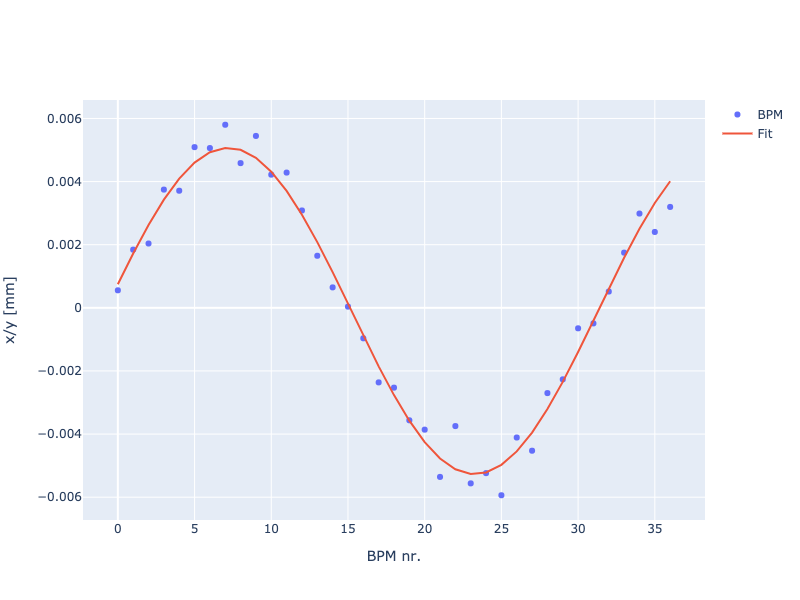 Sine fit to ‘raw’ BPM data
Sine fit - mean subtracted
Amplitude: 	60.1851 ± 4.2075
Periode: 		31.7 ± 1.0642
Phase: 		-1.1522 ± 0.1348
Amplitude: 	5.1706 ± 0.1313
Periode: 		32.1 ± 0.3581
Phase: 		0.1643 ± 0.0473
10.11.20
R. Kammering
6
Details of the fit procedure
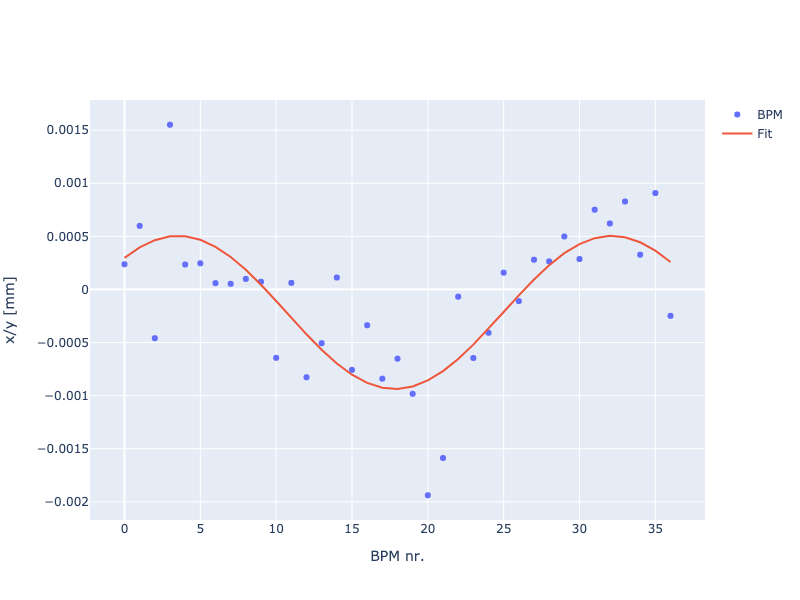 Sine fit to ‘raw’ BPM data
Sine fit - mean subtracted
Amplitude: 	58.3267 ± 4.1043
Periode: 		31.7 ± 1.1264
Phase: 		-1.2311 ± 0.1417
Amplitude: 	0.7211 ± 0.1076
Periode: 		28.6 ± 2.3597
Phase: 		0.7938 ± 0.3649
10.11.20
R. Kammering
7
First insides
The sine fit tends to always produce non-zero amplitudes
Is this consistent with beam-dynamics?
there might be completely ‘flat’ trajectories - aren’t there?
If this is true, one needs different fit procedure!
10.11.20
R. Kammering
8
Different fit approach
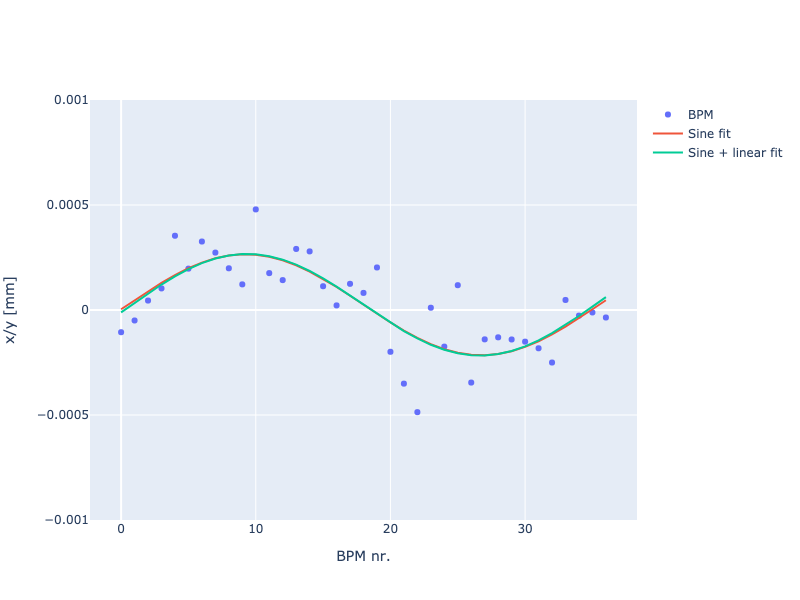 pk2pk = 1 µm
10.11.20
R. Kammering
9
Extended fit approach
Also sine + linear fit tends to always produce non-zero amplitudes
If this is true, one needs an even different fit approach!
Naïve idea:
implement threshold to allow for ‘straight’ trajectories
use linear fit below threshold, sine fit otherwise
10.11.20
R. Kammering
10
Extended fit approach
Pure sine fit
10.11.20
R. Kammering
11
Extended fit approach
sine + linear fit (threshold: 3 µm)
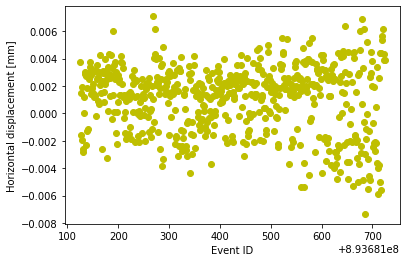 10.11.20
R. Kammering
12
Extended fit - some considerations
But now we got one free parameter:
t_fit = pk2pk(BPM_i(event e) - mean(BPM_i(all events))
Varying t_fit one gets
10.11.20
R. Kammering
13
Extended fit approach - with threshold
10.11.20
R. Kammering
14
Extended fit approach - with threshold
10.11.20
R. Kammering
15
Extended fit approach - with threshold
10.11.20
R. Kammering
16
Extended fit approach - with threshold
10.11.20
R. Kammering
17
Extended fit approach - with threshold
10.11.20
R. Kammering
18
Extended fit approach - with threshold
10.11.20
R. Kammering
19
Extended fit approach
Also not satisficing: How to choose the threshold?
What about the error of the fit?
10.11.20
R. Kammering
20
Extended fit approach - fit error
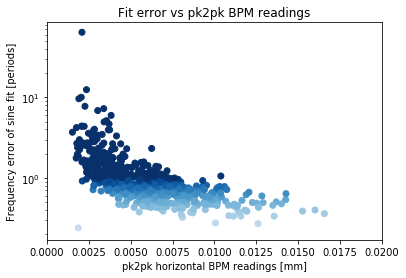 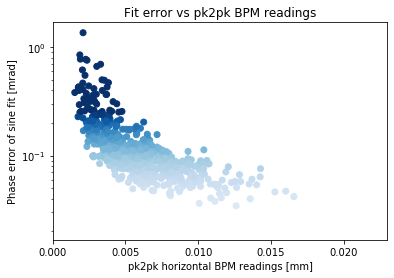 10.11.20
R. Kammering
21
Extended fit approach
Obviously this ‘heals’ the ‘zero dip’ problem, but t_fit is a very sensitive parameter!
how to safely determine the threshold?
is this approach ‘correct’?
are there better ones?
shouldn’t we have the mean already subtracted after technical calibration, BBAs, … ?
BPM data is composed of:
poly-parameter (technical calibration)
OFFSET1: BBA
OFFSET2: pointing shift
10.11.20
R. Kammering
22
Summary
Brute force sine fit to get trajectory through undulator line is artificially creating pole around zero
Implementing a threshold to allow for ‘straight trajectories’ heals this problem, but adds sensitive parameter
I need to derive a robust, trustworthy parameter one can use as figure-of-merit to monitor e-beam jitter
Much learned (DAQ access, Maxwell, Eu-XFEL DAQ, …), many routines created to be able to evaluate these performance parameters online and/or near online
Thank you for listening
10.11.20
R. Kammering
23